Respiratory syncytial virus (RSV) prevention in older adults
Last updated: April 2024
Agenda
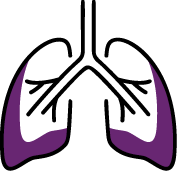 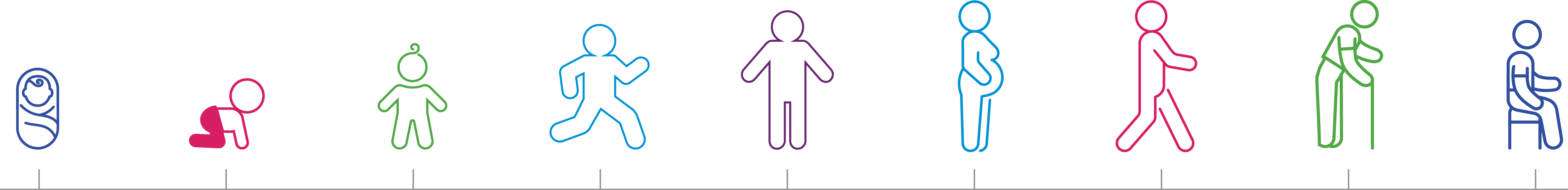 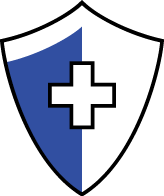 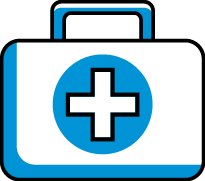 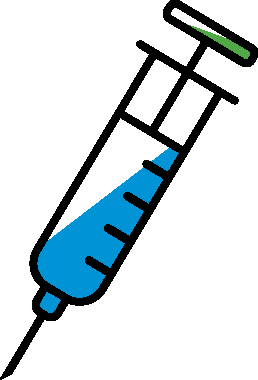 Original slide developed by US Centers for Disease Control and Prevention, WHO, and PATH. Last updated: April 2024
RSV clinical presentation in older adults
What is respiratory syncytial virus (RSV)?
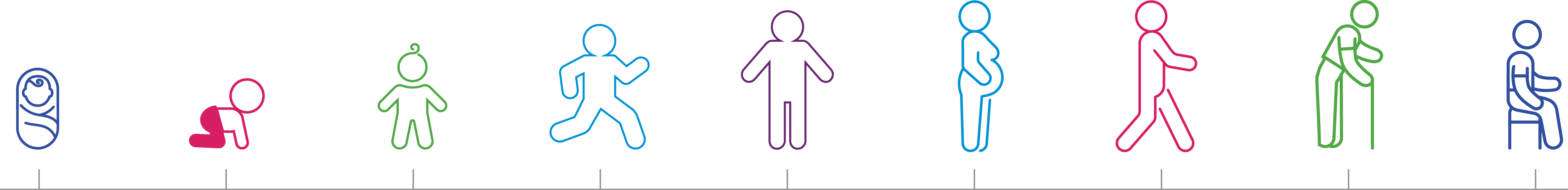 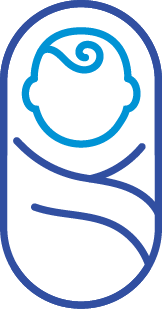 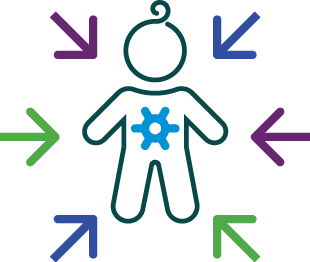 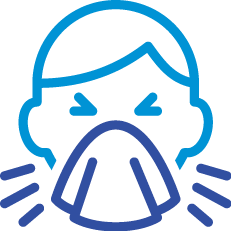 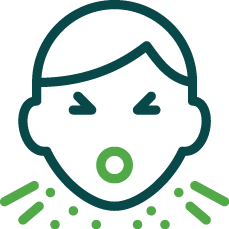 PRESENTATION
TRANSMISSION
PARTIAL IMMUNITY
POPULATIONS AT HIGH RISK
Original slide developed by US Centers for Disease Control and Prevention, WHO, and PATH. Last updated: April 2024
[Speaker Notes: RSV is a common respiratory virus that can infect people multiple times throughout life. 
Although it’s a familiar viral infection to pediatricians and nurses who take care of infants and children, many clinicians are less aware that RSV is an important cause of respiratory illness in adults. 
RSV infection may be mistaken for influenza, COVID-19, allergies, or the common cold because symptoms overlap with those of these other respiratory illnesses.]
Clinical presentation of RSV in adults
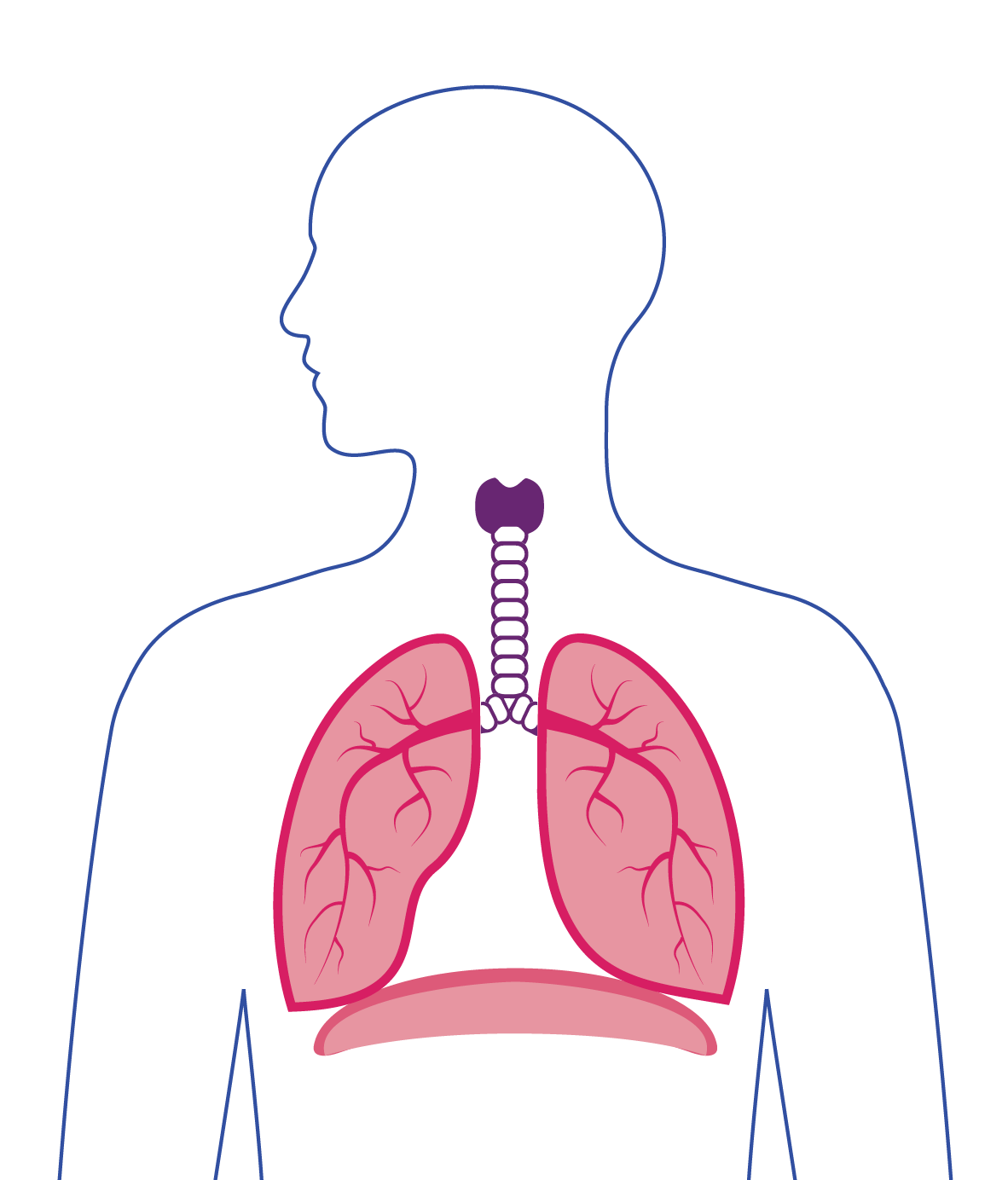 Usually mild or no symptoms in healthy adults
Older adults, especially those with underlying medical conditions, are at increased risk for becoming seriously ill
Serious illness includes:
Lower respiratory tract infection
Exacerbation of existing medical conditions
Severe RSV disease can lead to hospitalization and death.
LOWER RESPIRATORY TRACT
Original slide developed by US Centers for Disease Control and Prevention, WHO, and PATH. Last updated: April 2024
Reference: US CDC. RSV (respiratory syncytial virus): For Healthcare Providers. (2023).
[Speaker Notes: Healthy adults who get infected with RSV usually have mild or no symptoms. Symptoms are usually consistent with an upper respiratory tract infection, which can include runny nose, sore throat, cough, headache, fatigue, and fever. 
However, older adults have an increased risk of becoming seriously ill from RSV infection given their weaker immune systems, especially those with underlying medical conditions 
Some adults might develop a lower respiratory tract infection like pneumonia; others may experience exacerbation of existing serious medical conditions like asthma, chronic obstructive pulmonary disease, and congestive heart failure. 
Severe RSV disease can lead to hospitalization and death.]
Underlying medical conditions associated with increased risk of severe disease
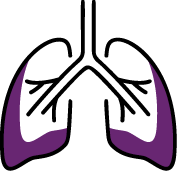 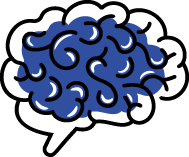 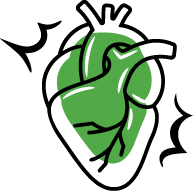 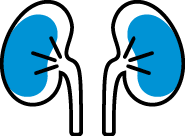 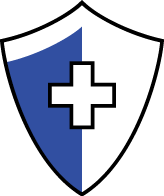 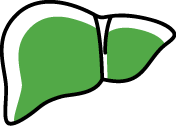 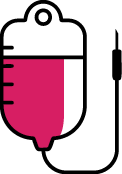 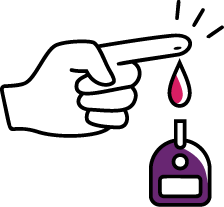 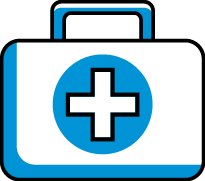 Reference: Melgar M, et al. MMWR Morb Mortal Wkly Rep. 2023;72(29).
Original slide developed by US Centers for Disease Control and Prevention, WHO, and PATH. Last updated: April 2024
[Speaker Notes: What are the risk factors that increase an adult’s risk for severe RSV disease? 
First, some chronic underlying medical conditions are associated with increased risk of severe RSV disease, which include:
• Lung disease—for example, chronic obstructive pulmonary disease or asthma
• Cardiovascular disease—for example, congestive heart failure or coronary artery disease
• Moderate or severe immune compromise—for example, HIV-positivity has shown to elevate risks in high-income countries.
Also, recipients of hematopoietic stem cell transplantation or patients taking immunosuppressive medications can have elevated risks. 
Of note, there are many possible immunocompromising conditions. The link on this slide provides some examples, but immunocompromising conditions are not limited to these examples. 
Determining degree of immune compromise is at the discretion of the treating provider, and factors to consider in assessing the general level of immune competence in a patient include disease severity, duration, clinical stability, complications, comorbidities, and any potentially immune-suppressing treatment.
• Diabetes
• Neurologic or neuromuscular conditions
• Kidney disorders
• Liver disorders
• Blood disorders – e.g. sickle cell disease 
• Other underlying conditions that a health care provider determines might increase the risk for severe respiratory disease]
Other factors associated with increased risk of severe RSV disease
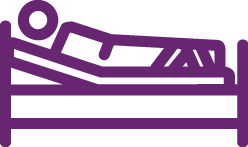 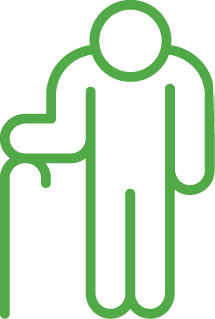 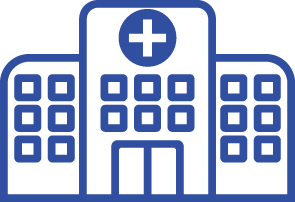 Original slide developed by US Centers for Disease Control and Prevention, WHO, and PATH. Last updated: April 2024
[Speaker Notes: In addition to underlying medical conditions, there are other factors associated with increased risk of severe RSV disease in older adults. These include:

Frailty, which is a multidimensional geriatric syndrome and reflects a state of increased vulnerability to adverse health outcomes. There is no consensus definition, and there are many clinical frailty scores in use. However, common features include unintentional weight loss, weakness, and slow walking speed (or inability to walk).

Definitions of advanced age can vary by country. Common definitions include 65+ or 70+, but some parts of the world may consider advanced age to be younger.

Residence in a nursing home or other long-term care facility (LTCFs).
Residents may have many other risk factors, such as comorbidities, frailty, and advanced age.
RSV can also cause serious outbreaks in LTCFs.

Advanced age is also independently associated with increased risk of severe disease in older adults.]
Clinical laboratory testing to confirm RSV diagnosis
Clinical symptoms of RSV disease are hard to discern from other respiratory infections—underscoring the need for testing to confirm RSV diagnosis

Laboratory tests are available for diagnosis
Use real-time reverse transcriptase-polymerase chain reaction (rRT-PCR) assays for adults
Antigen tests are commonly used for children to diagnose RSV, but not sensitive for use in adults
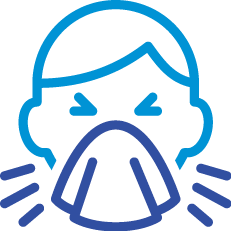 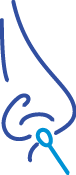 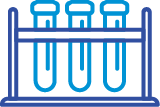 Original slide developed by US Centers for Disease Control and Prevention, WHO, and PATH. Last updated: April 2024
[Speaker Notes: It may be difficult to differentiate RSV from other infections based on symptoms alone. 
Clinical symptoms of RSV are nonspecific and can overlap with other viral respiratory infections, as well as some bacterial infections. 
Several types of laboratory tests are available for confirming RSV infection. These tests may be performed on upper and lower respiratory specimens.
When thinking about the adult population, real-time reverse transcriptase-polymerase chain reaction (rRT-PCR) assays should be used to test for RSV. These are tests also used broadly for influenza and COVID-19. 
The sensitivity of these assays, though not perfect, exceeds the sensitivity of virus isolation and antigen detection methods. 
rRT-PCR involve either nasopharygeal or nasal swabs.
More information is needed on the extent to which rRT-PCR testing is done for RSV overall, especially in LMICs.
Antigen tests are not sensitive for this population because they may have lower viral loads in their respiratory specimens.]
RSV disease burden in older adults
The risk of severe illness increases with age
Estimated annual RSV-associated hospitalizations per 100,000 adults in the United States: 2016–2020
Number of hospitalizations
Reference: CDC RSV-NET data. Estimates are adjusted for under-testing and incomplete test sensitivity. Presented to the Advisory Committee on Immunization Practices 21 June 2023.
Original slide developed by US Centers for Disease Control and Prevention, WHO, and PATH. Last updated: April 2024
[Speaker Notes: When it comes to RSV’s disease burden in older adults, it really comes down to the older you are, the higher the risk.

Although we don’t have specific data for LMICs, this graph shows the age-stratified incidence of RSV hospitalizations per 100,000 population per year in the United States. 
These data are from 4 RSV seasons of surveillance in CDC’s Respiratory Syncytial Virus Hospitalization Surveillance Network (RSV-NET) network** in the United States, predating the COVID-19 pandemic. 
It shows that the incidence of RSV hospitalization increases substantially with increasing age, even within the age range of adults 65 and older (shown on the right side of the figure).

Target age groups vary across countries: 
(US) Individual adults aged 60–64 years may receive a single dose of RSV vaccine, using shared clinical decision-making based on risk assessment.
(UK) Recommended for all adults aged 75+ years.


**The Respiratory Syncytial Virus Hospitalization Surveillance Network (RSV-NET) is a network  that conducts active, population-based surveillance for laboratory-confirmed RSV-associated hospitalizations in children younger than 18 years of age and adults in the United States.]
RSV disease burden in older adults
Estimated RSV-associated acute respiratory illness (ARI) burden among persons ≥ 65 years of age from industrialized countries 1
Most RSV burden data is from high-income countries, where RSV-associated lower respiratory illness hospitalizations and deaths are substantial.
1.5M
EPISODES
HOSPITALIZATIONS
214,000
Global data remain poorly defined, particularly from LMICs.
Some global modelling estimates involve data from a limited number of LMICs, which suggest high rates of hospitalizations and deaths. 
~ 336,000 hospitalizations (persons ≥ 65 years of age)1
~ 22,000 deaths (persons ≥ 70 years of age)2
DEATHS
14,000
1 Shi et al. JID, 2020; 222(S7).
2 GBD 2016 Lower Respiratory Infections Collaborators. Lancet ID, 2018; 18.
Original slide developed by US Centers for Disease Control and Prevention, WHO, and PATH. Last updated: April 2024
[Speaker Notes: Global burden of RSV in older adults (aged 65 years and older) remains poorly defined as does data from low-income countries
As depicted on the right, recent estimates in industrialized countries found a high burden of RSV-associated ARI, hospitalizations, and deaths in adults aged ≥65 years. 
The systematic review estimated:
~1.5 million episodes of RSV-associated ARI 
~214,000 RSV-associated ARI hospitalizations
 ~14,000 in-hospital deaths from RSV-associated acute respiratory illness (ARI) in adults aged ≥65 years in industrialized countries

There are limited data on RSV burden in low-income countries
Global burden estimates that include both high-income and low- and middle-income economies estimate ~336,000 RSV-associated ARI hospitalizations in adults ≥65 years or older 
And a global burden of disease study from 2016 estimated ~22,000 RSV-associated lower respiratory illness deaths in adults aged ≥70 years2
Inconsistency in RSV-associated death estimates in older adults are based on inclusion criteria, modelling assumptions, and inclusion of respiratory and circulatory deaths
Data on other respiratory viruses are also limited but data from high-income countries suggest substantial burdens of influenza and RSV in older populations2
The work on RSV in low- and middle-income countries has demonstrated that the seasonality and age of peak illness severity may vary based on geographic and climatic parameters and should be taken into consideration in the planning of trials and development of target product profiles.]
RSV prevention measures in older adults
RSV vaccine development
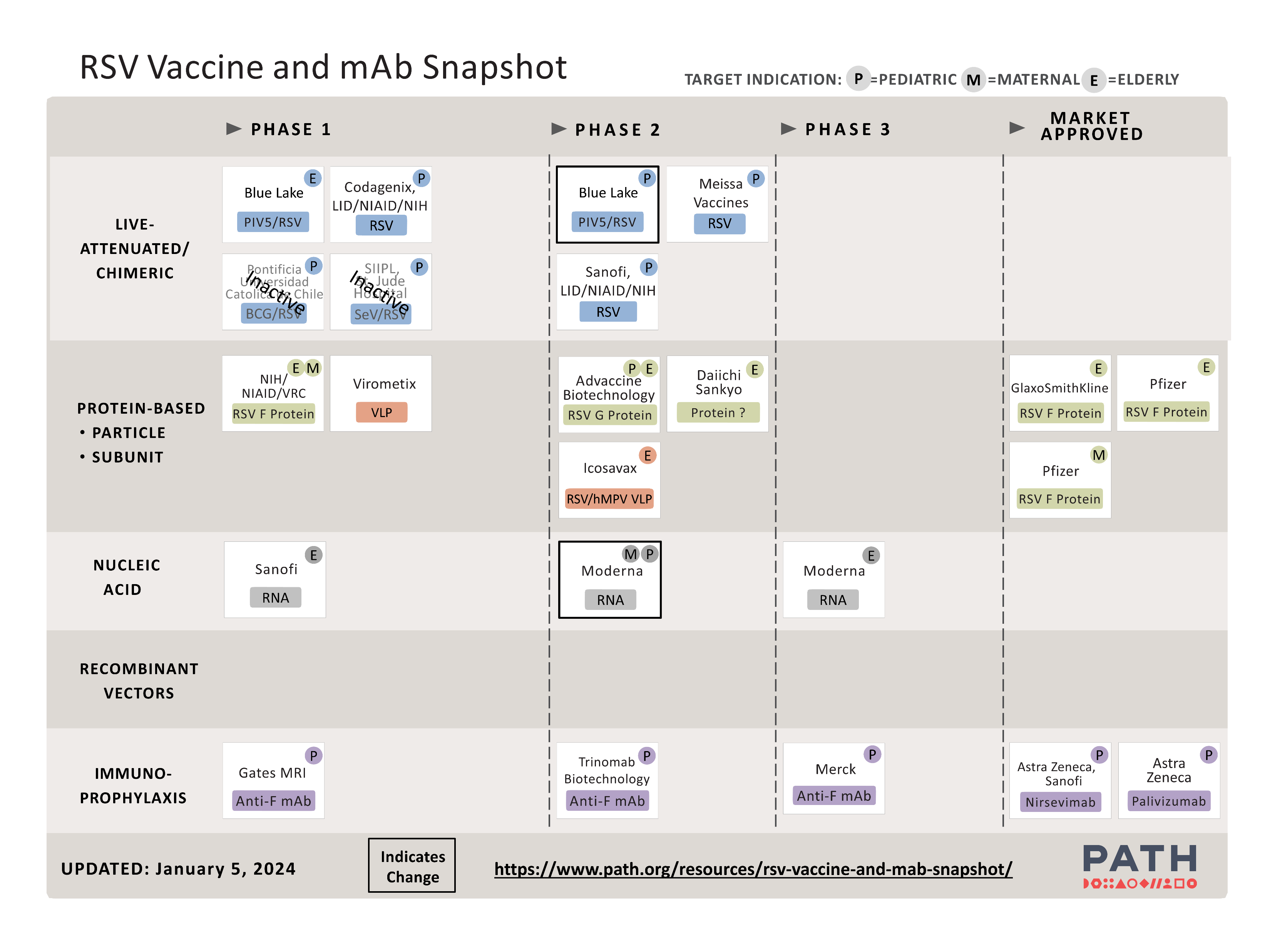 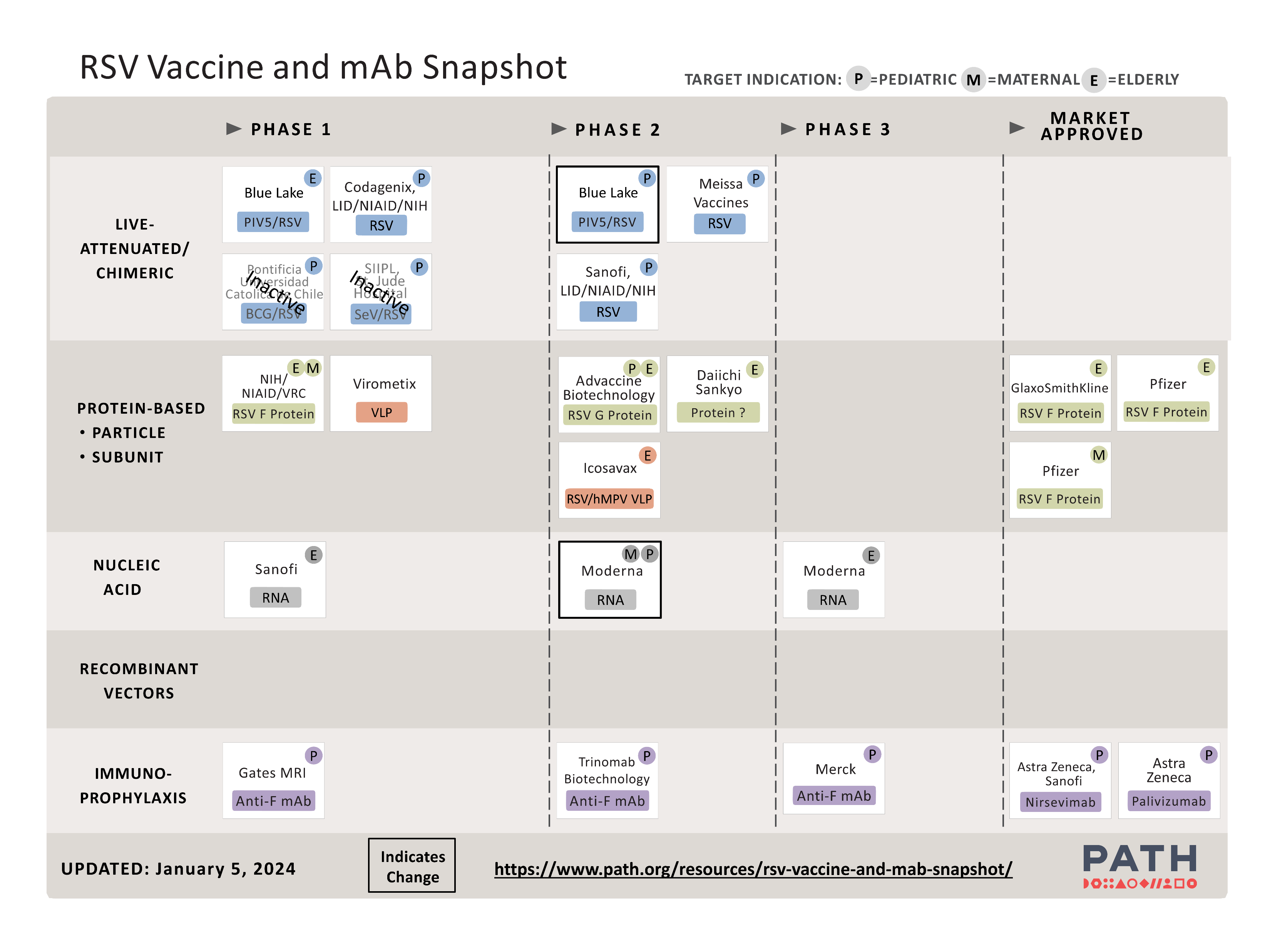 Original slide developed by US Centers for Disease Control and Prevention, WHO, and PATH. Last updated: April 2024
[Speaker Notes: This is a snapshot of the current clinical development of RSV prevention tools, both vaccines and mAbs, highlighting products targeting older adults.
https://www.path.org/resources/rsv-vaccine-and-mab-snapshot/ 


RSV vaccines provide an opportunity to help protect older adults against severe RSV illness at a time when multiple respiratory viruses are likely to circulate. Several types of vaccines targeting different populations are in development today and two are licensed in high-income countries for use in older adult populations.]
Approved RSV vaccines for older adults
RSVpreF3 
Arexvy, GSK
Key characteristics of both vaccines
Recombinant pre-fusion F protein (preF) vaccines
Single dose administration
One 0.5 mL dose per vial
Require reconstitution
Intramuscular injection
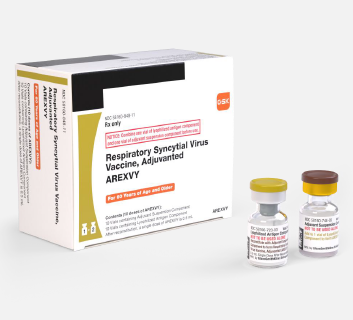 Photo source: GlaxoSmithKline
RSVpreF 
Abrysvo, Pfizer, Inc.
Photo source: Pfizer, Inc.
No preferential recommendation across products suggested by regulatory bodies
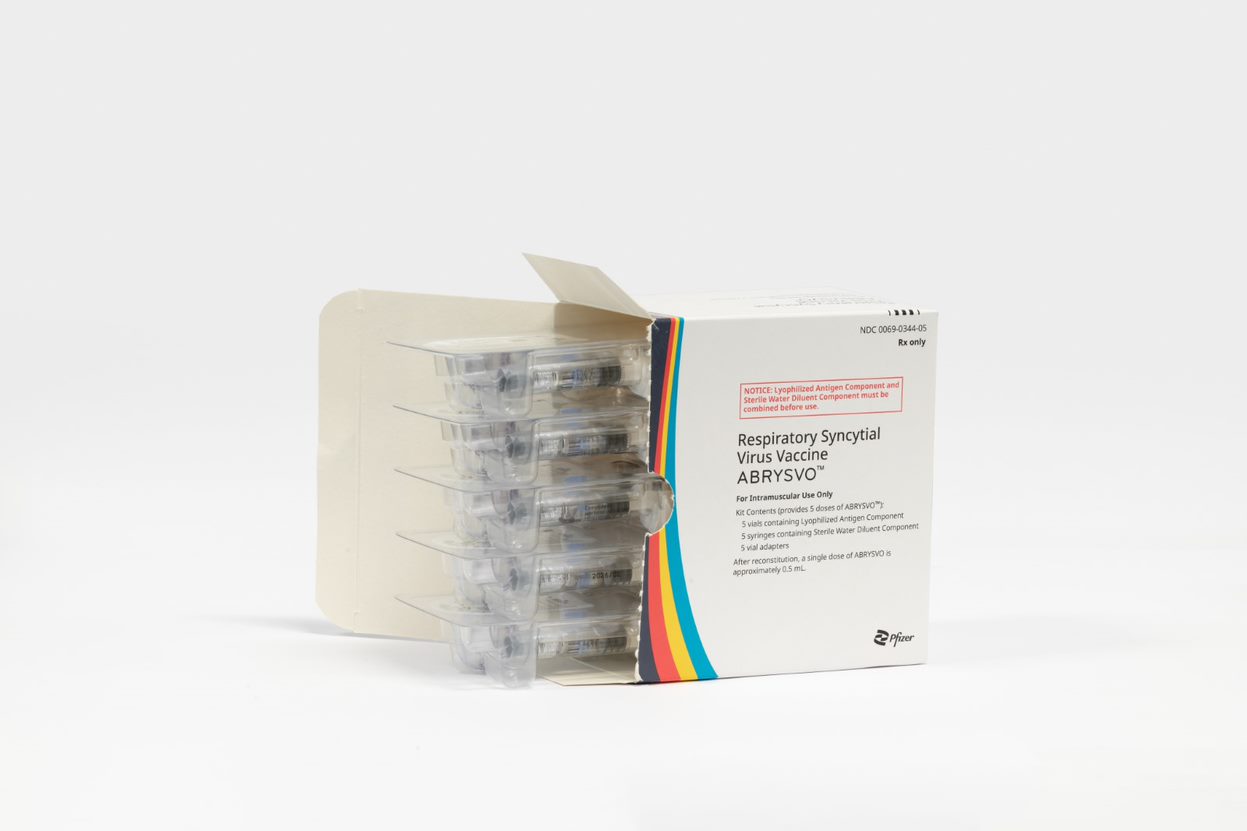 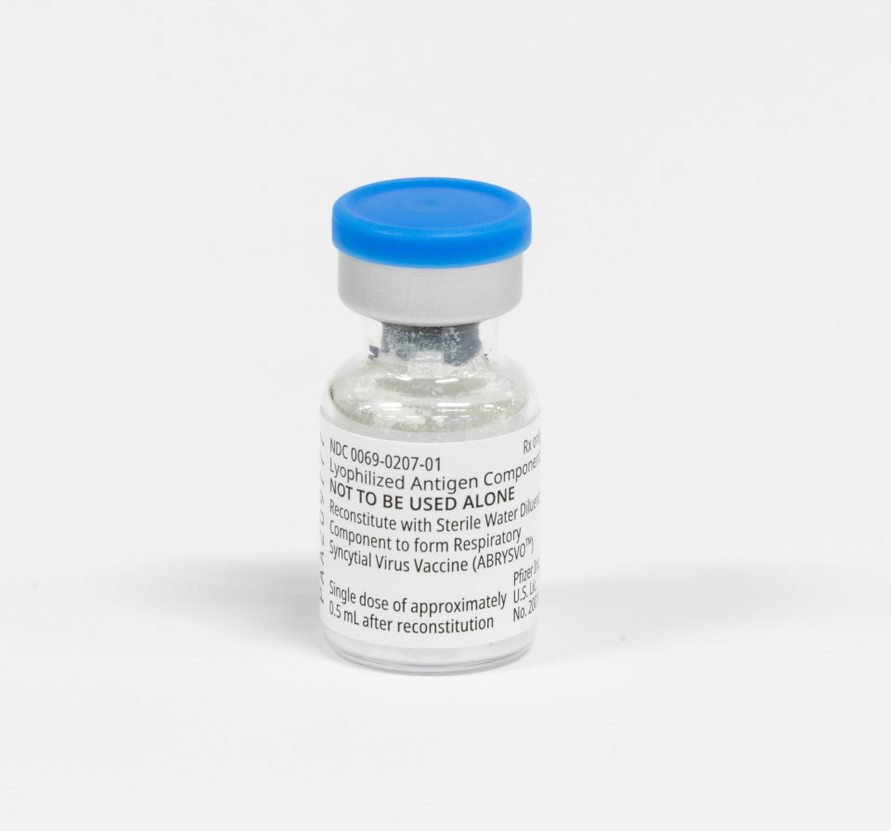 References:
GSK package insert: https://www.fda.gov/media/167805/download  
Pfizer package insert: https://www.fda.gov/media/168889/download
Original slide developed by US Centers for Disease Control and Prevention, WHO, and PATH. Last updated: April 2024
[Speaker Notes: In May 2023, the U.S. Food and Drug Administration (FDA) approved the first vaccines for prevention of respiratory syncytial virus (RSV)-associated lower respiratory tract disease (or, LRTD) in adults ages 60 years and older. 
RSVPreF3, trade name Arexvy, manufactured by GlaxoSmithKline [GSK]) 
RSVpreF, trade name Abrysvo, manufactured by Pfizer, Inc 

Both products are now also approved in Europe.

Both vaccines:
Are recombinant prefusion F protein vaccines. Instead of the entire pathogen, subunit vaccines include only the components, or antigens, that best stimulate the immune system.
Are administered as a single dose. At this time, only 1 dose is recommended.
For both vaccines, supplied vials contain only single doses of product (lyophilized powder or diluent). GSK provides 10-dose kits (i.e., 10 pairs of vials). Pfizer provides 1-, 5-, and 10-dose kits
Should be administered as a dose volume of 0.5 mL.
Require reconstitution. In other words, there will be a lyophilized, or powder component, and a diluent, or liquid component, that must be mixed prior to administration.
Should be administered intramuscularly into the deltoid muscle of the upper arm. If the deltoid muscle cannot be used, the anterolateral thigh is an alternative injection site.]
Both vaccines could prevent considerable RSV disease morbidity among older adults
ELIGIBILITY
EFFICACY
Melgar M, et al. MMWR Morb Mortal Wkly Rep 2023;72. 
Papi A, et al. NEJM. 2023 Feb 16;388(7) 
Walsh EE, et al. NEJM. 2023 Apr 20;388(16).
Original slide developed by US Centers for Disease Control and Prevention, WHO, and PATH. Last updated: April 2024
[Speaker Notes: Overall, both vaccines were generally well-tolerated with an acceptable safety profile in clinical trials

In adults ages 60 and older, both vaccines had similar and high vaccine efficacy against symptomatic lower respiratory tract disease.

RSV vaccination has the potential to prevent considerable morbidity from RSV disease among older adults, particularly in those with chronic medical conditions and those who are frail.]
Both vaccines demonstrated high efficacy against RSV lower respiratory tract disease (LRTD) in Phase 3 clinical trials Ŧ
RSVPreF3 (Arexvy, GSK)
17 countries*
RSVpreF (Abrysvo, Pfizer, Inc.)   
7 countries **
82.6%
88.9%
56.1%
78.6%
74.5%
84.4%
Ŧ Each clinical trial used a different case definition for LRTD. Additionally, Season 2 was defined differently in the two trials. The trial of RSVPreF3 (Arexvy, GSK) included more follow up time post-vaccination, compared with trial of RSVpreF (Abrysvo, Pfizer, Inc.). For these reasons, clinical trial efficacy cannot be directly compared between the two vaccines.    
* Australia, Belgium, Canada, Estonia, Finland, Germany, Italy, Japan, Mexico, New Zealand, Poland, Russia, South Africa, South Korea, Spain, UK, US**  Argentina, Canada, Finland, Japan, The Netherlands, South Africa, US
Melgar M, et al. MMWR Morb Mortal Wkly Rep 2023;72. 
Papi A, et al. NEJM. 388(7); 2023.
Original slide developed by US Centers for Disease Control and Prevention, WHO, and PATH. Last updated: April 2024
[Speaker Notes: In adults ages 60 and older, both vaccines had similar and high vaccine efficacy against symptomatic lower respiratory tract disease in Phase 3 clinical evaluation. The Phase 3 studies for both vaccines were conducted in multiple countries, most of which were high-income countries, but some LMICs were included.
GSK’s adjuvanted RSVPreF3 (74.5%) and Pfizer’s bivalent RSVpreF (84.4%) vaccines both have demonstrated significant efficacy against lower respiratory tract illness caused by RSV among older adults over at least two seasons.
Of note, the two manufacturers (GSK and Pfizer) defined Season 2 differently. GSK’s trial included an average of 4 months of additional follow up time per participant compared with Pfizer’s trial, and Pfizer’s trial defined Season 2 as beginning immediately after the end of Season 1. Those differences may explain the apparent difference in waning between the two vaccines.
Furthermore, each clinical trial used a different case definition for lower respiratory tract disease, so the efficacy results cannot be compared across trials.
Overall, both vaccines were generally well-tolerated with an acceptable safety profile in clinical trials.]
Both RSV vaccines have an acceptable safety profile
Generally well-tolerated. 
Most common side effects are similar to other vaccines.
Pain at injection site; fatigue; headache; muscle/joint pain
Early US safety monitoring data suggest an increased rate of Guillain-Barré syndrome after RSV vaccination in adults ≥ 60 years of age.
Additional analyses are needed to further assess this potential risk.
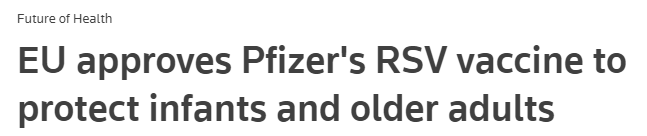 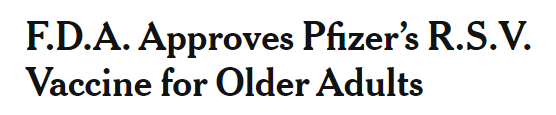 The benefits of RSV vaccination are estimated to outweigh potential risks.
References
Melgar M, et al. MMWR Weekly. 2023. 72(29);793–801. 
Gerber S. “GSK RSV – ACIP Core Presentation.” ACIP presentation accessed online April 24, 2024. 
Shimabukuro T. “Post-licensure safety monitoring of respiratory syncytial virus (RSV) vaccines in adults aged ≥60 years.” ACIP presentation accessed online April 24, 2024.
Lloyd P. “Preliminary Analysis of Guillain-Barré Syndrome (GBS) following RSV Vaccination among adults 65 years and older.” ACIP presentation accessed online April 24, 2024.
Melgar M, Roper L. RSV Vaccination in Older Adults: Benefit-Risk Discussion. ACIP presentation accessed online April 24, 2024.
Original slide developed by US Centers for Disease Control and Prevention, WHO, and PATH. Last updated: April 2024
[Speaker Notes: Generally well-tolerated 
Most common side effects are similar to other vaccines
Pain at injection site
Fatigue
Headache
Muscle Pain
Joint Pain
Early safety monitoring data from the U.S. suggest an increased rate of Guillain-Barré syndrome after RSV vaccination in adults aged ≥60 years, but additional analyses are needed to further assess this potential risk.
However, the benefits of RSV vaccination are estimated to outweigh potential risks.

Guillain-Barré syndrome (GBS)
In pre-licensure studies of RSVPreF3 (Arexvy, GSK), among 18,304 vaccine recipients aged ≥60 years, 1 case of GBS was observed within 42 days of vaccination.
In pre-licensure studies of RSVpreF (Abrysvo, Pfizer, Inc.), among 20,255 vaccine recipients aged ≥60 years, 2 cases of GBS were observed within 42 days of vaccination.
Early safety monitoring data from the U.S. suggest an increased rate of GBS after RSV vaccination in adults aged ≥60 years, but additional analyses are needed to further assess this potential risk.
However, the benefits of RSV vaccination are estimated to outweigh potential GBS risk.
An imbalance was observed in the small number of atrial fibrillation (an irregular and often very rapid heart rhythm) events in clinical trials; more cases among recipients of both vaccines, compared with placebo recipients. Additional analyses are needed to evaluate risk of atrial fibrillation after RSV vaccination.]
Vaccine handling and administration
Vaccine storage and handling
Pfizer/Abrysvo
GSK/Arexvy
Original slide developed by US Centers for Disease Control and Prevention, WHO, and PATH. Last updated: April 2024
[Speaker Notes: The products have differences in terms of storage and handling that should be noted.]
Vaccine presentation and packaging
GSK/Arexvy
Pfizer/Abrysvo
Supplied in 3-component kit
Supplied in 2 vials
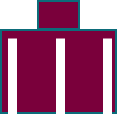 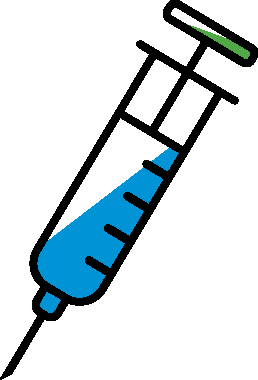 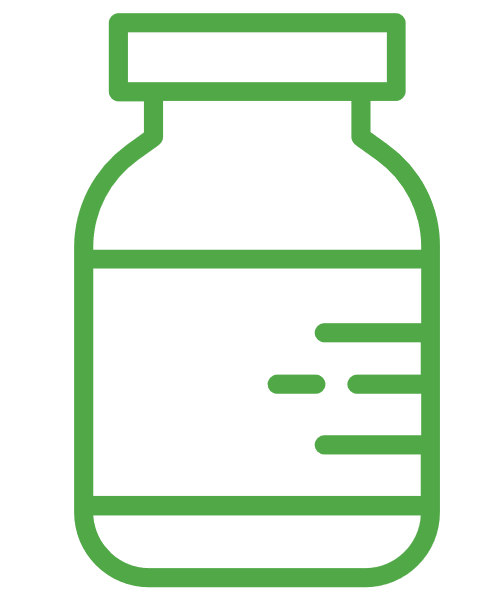 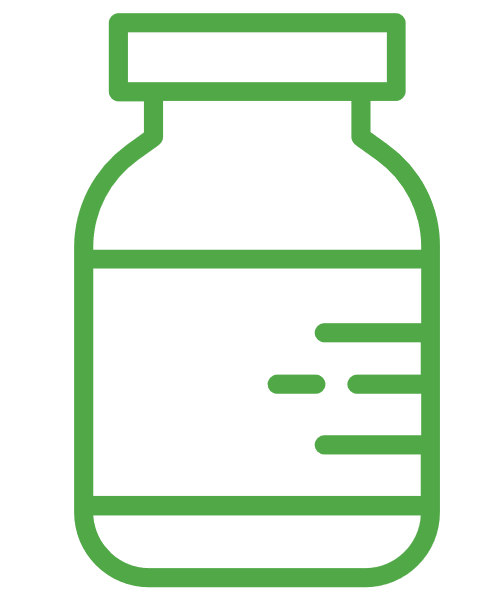 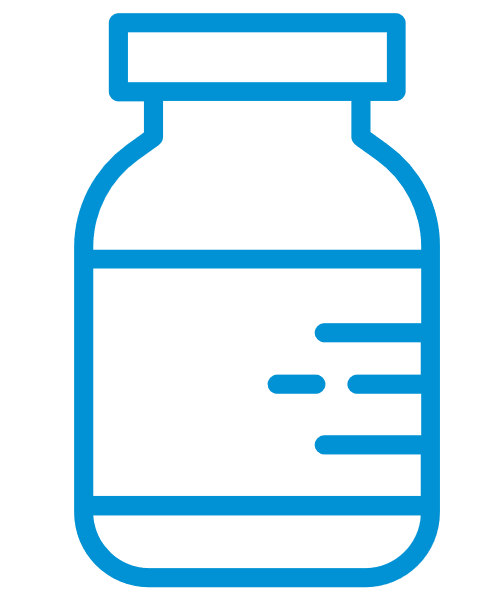 Vial of lyophilized antigen component
Vial of diluent adjuvant suspension component
Packaged without syringes or needles
Vial of lyophilized antigen component
Syringe of sterile water diluent component
Vial adapter
Different countries will have different package inserts.
US Food and Drug Administration Package Inserts:
GSK: https://www.fda.gov/media/167805/download  
Pfizer: https://www.fda.gov/media/168889/download
Original slide developed by US Centers for Disease Control and Prevention, WHO, and PATH. Last updated: April 2024
[Speaker Notes: Arexvy is supplied in two vials that must be reconstituted prior to administration. One vial is a lyophilized antigen component and the second is a liquid diluent adjuvant suspension. You MUST use the diluent provided by the manufacturer. The product is packaged without syringes or needles.

Abrysvo is supplied in a kit with three components: a vial of Lyophilized Antigen Component (a sterile white powder), a prefilled syringe containing Sterile Water Diluent Component, and a vial adapter. In preparation for administration, the vial adapter should be attached to the top of the vial. This is where the syringe should connect and attach for reconstitution.]
Vaccination timing
Adult RSV vaccines provide protection for at least 2 seasons,1 enabling more flexible vaccination timing. 
Example: US recommendations
RSV vaccine should optimally be administered just before the start of the RSV season, in settings with defined seasonal peaks. 
Vaccination may be offered throughout the year to eligible adults who remain unvaccinated.
Vaccination coadministration
Same day administration of RSV vaccine with influenza vaccine have generally demonstrated a non-inferior immune response compared with administration on separate days.
Limited data are available on RSV vaccine coadministration with other vaccines commonly recommended for older adults.
Several countries have issued differing recommendations on coadministration of RSV vaccines with other vaccines.
Reference: Melgar M, et al. MMWR Morb Mortal Wkly Rep 2023;72.
Original slide developed by US Centers for Disease Control and Prevention, WHO, and PATH. Last updated: April 2024
[Speaker Notes: There are limited data available on RSV vaccine coadministration with other vaccines commonly recommended for older adults
Several countries have issued differing recommendations on coadministration of RSV vaccines with other vaccines.

Available data on immunogenicity of coadministration of RSV vaccines and other vaccines are currently limited.
Same-day administration of RSV vaccines with influenza vaccines have generally demonstrated a non-inferior immune response, compared with separate administration on different days. However, antibody titers against both pathogens tended to be numerically lower after same-day administration. The clinical significance of this finding is unknown.
Data are limited on the safety of coadministration with other vaccines that might be recommended for persons in this age group, such as COVID-19 vaccines; pneumococcal vaccines; adult tetanus, diphtheria, and pertussis vaccines; and the recombinant zoster vaccine
Different NITAGs have differing recommendations for coadministration


So far, RSV vaccines appear to provide some protection for at least two RSV seasons in older adults. (No data are available yet on protection beyond 2 seasons.)
Additional surveillance and evaluation activities are planned to assess how long the vaccines protect against RSV and whether additional doses will be needed.     
Studies are ongoing to determine whether older adults might benefit from receiving additional RSV vaccines in the future. 
Limited data exist on optimal timing for vaccination
A best practice is to time the vaccine to precede start of RSV season
Continue to offer vaccination throughout the RSV season to eligible adults who remain unvaccinated
Implications for countries with unknown or variable seasonality need to be further explored.]
Vaccine delivery considerations
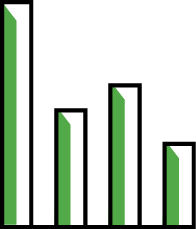 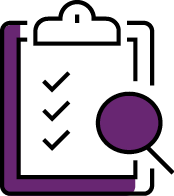 In general, data on care seeking behaviors in older adults are limited globally.1,2
Older adults typically have lower rates of vaccination compared to other age groups, especially in LMICs.3
For RSV and future vaccines, review of potential platforms for vaccine delivery for older adults should be considered.
Teo K, et al. Journal of Applied Gerontology. 41(5); 2022.
Roller-Wirnsberger R, et al. Aging Clin Exp Res. 2021;33. 
Wong MK, et al. MMWR Morb Mortal Wkly Rep. 2023;72.
Original slide developed by US Centers for Disease Control and Prevention, WHO, and PATH. Last updated: April 2024
[Speaker Notes: Data are limited on care seeking behaviors in older adults globally
Older adults have limited interaction with health care system compared to other age groups due to, but not limited to, comorbidities, accessibility, health beliefs1
Generally, despite increased risk for negative outcomes, older adults have lower rates of vaccination compared to other age groups, especially in LMICs.
Alternative platforms or methods for vaccine delivery can be considered (e.g., targeted immunization campaigns).]
Vaccine pathway to LMIC markets
Considerations for broadening access to RSV vaccines for older adults
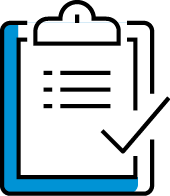 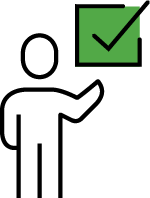 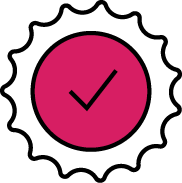 Original slide developed by US Centers for Disease Control and Prevention, WHO, and PATH. Last updated: April 2024
[Speaker Notes: The pathway to broader markets around the world is still being considered for RSV vaccines for older adults.
Therein, several considerations will affect the pathway forward, including:
What recommendations WHO’s SAGE might consider for these vaccines
Efforts to achieve WHO prequalification if UN agency procurement for old adult RSV vaccines is needed
And, national approvals for optimal use at the country level.
For now, more work is needed to further clarify and facilitate the policy and access pathways for these vaccines to become more widely available.]